American Propaganda..
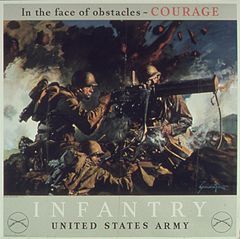 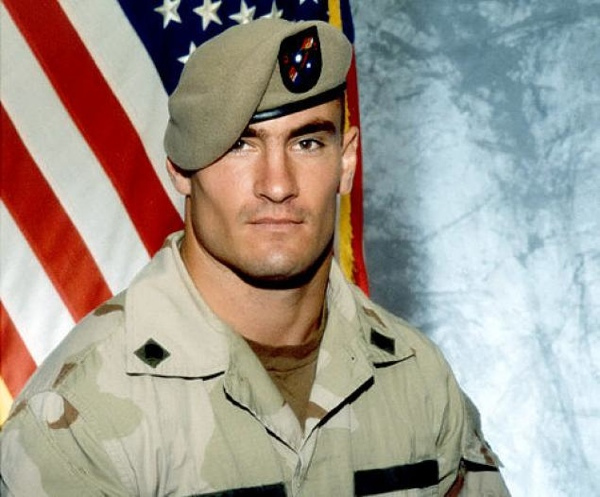 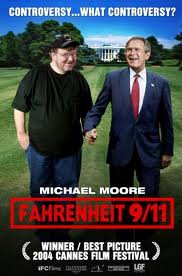 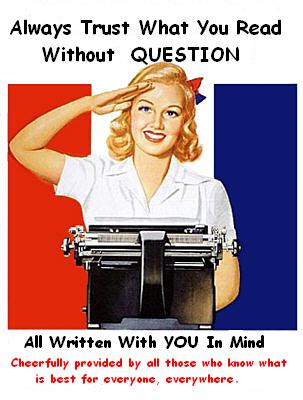 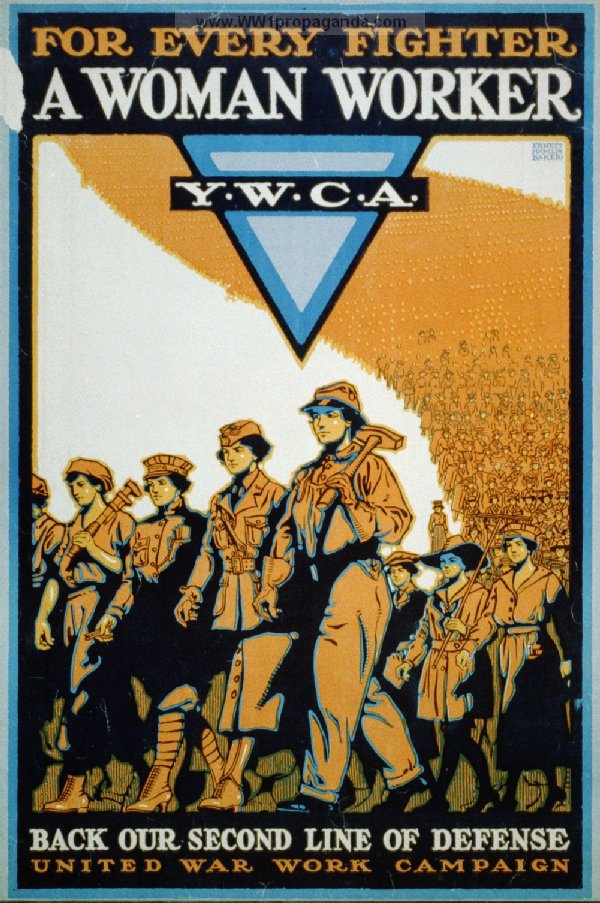 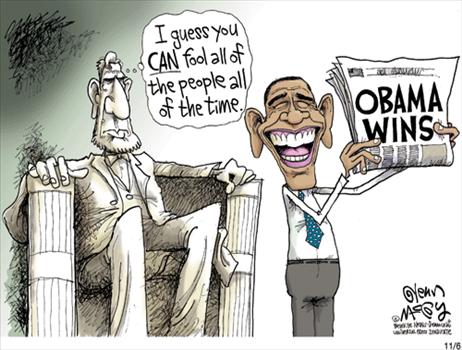 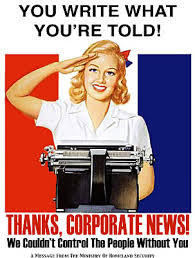 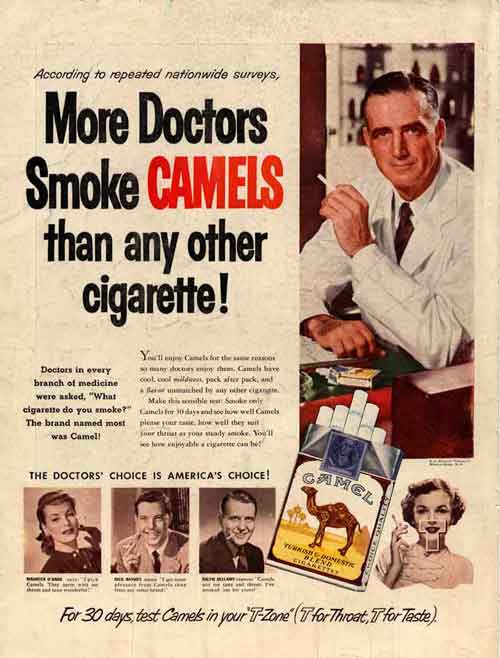 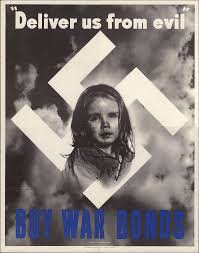 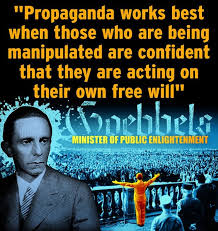